MÓDULO 2: SISTEMAS FOTOVOLTAICOS
Comprender los sistemas fotovoltaicos conectados a la red con o sin almacenamiento de baterías
TEI of CRETE
Objetivos del módulo
Al final de esta unidad podrás :

comprender la necesidad de almacenamiento en sistemas fotovoltaicos conectados a la red 
entender el tamaño de la batería en sistemas conectados a la red
comprender el dimensionamiento de los paneles fotovoltaicos en los sistemas conectados a la red
conocer las principales características de los módulos fotovoltaicos y los inversores
ser capaz de configurar un sistema FV conectado a la red
[Speaker Notes: Guidelines for the Trainer

This .ppt file is a template to be used from VET providers in order for them to prepare the training material. 

We suggest 30 up to 40 .ppt slides for one (1) hour of the training program. 

There are 3 predefined slides to be filled in by you, entitled “Module Objectives”, “Conclusion”, “End of module”. 

Material should be sent in editable format. 

Suggested font: Arial
Required font size: 16
Suggested line spacing: 1,5
ppt/pptx file should have a clear structure and defined units and unique slide titles
ppt/pptx slide contents should not exceed the predefined margins
Images, diagrams etc should be accompanied with a description
If you want to include comprehension questions (multiple choice, multiple responses, true/false, matching etc.) to enhance users’ understanding of the theory, you should embody them in the ppt/pptx file.
Questions that will be used for self assessment and final assessment quizzes should follow a predefined format that will be sent from SQLearn in an .xls file]
Sistemas fotovoltaicosComprende sistemas FV conectados a la red con o sin acumulador de baterías
Almacenamiento de baterías en sistemas conectados a la red
Apoyar y mejorar los sistemas de apoyo al autoconsumo
Aumentar el nivel de seguridad energética
Un sistema de almacenamiento de baterías puede actuar como respaldo
Cargas de potencia CC
Cargas críticas de potencia (CC o CA)
[Speaker Notes: Guidelines for the Trainer

This .ppt file is a template to be used from VET providers in order for them to prepare the training material. 

We suggest 30 up to 40 .ppt slides for one (1) hour of the training program. 

There are 3 predefined slides to be filled in by you, entitled “Module Objectives”, “Conclusion”, “End of module”. 

Material should be sent in editable format. 

Suggested font: Arial
Required font size: 16
Suggested line spacing: 1,5
ppt/pptx file should have a clear structure and defined units and unique slide titles
ppt/pptx slide contents should not exceed the predefined margins
Images, diagrams etc should be accompanied with a description
If you want to include comprehension questions (multiple choice, multiple responses, true/false, matching etc.) to enhance users’ understanding of the theory, you should embody them in the ppt/pptx file.
Questions that will be used for self assessment and final assessment quizzes should follow a predefined format that will be sent from SQLearn in an .xls file]
Sistemas fotovoltaicosComprende sistemas FV conectados a la red con o sin acumulador de baterías
Almacenamiento de baterías en sistemas conectados a la red
Un sistema de almacenamiento de baterías en un sistema FV conectado a la red requiere
Cargas 
Conexión a la red
Módulos fotovoltaicos
Células de batería
Cargador de batería
Inversor
[Speaker Notes: Guidelines for the Trainer

This .ppt file is a template to be used from VET providers in order for them to prepare the training material. 

We suggest 30 up to 40 .ppt slides for one (1) hour of the training program. 

There are 3 predefined slides to be filled in by you, entitled “Module Objectives”, “Conclusion”, “End of module”. 

Material should be sent in editable format. 

Suggested font: Arial
Required font size: 16
Suggested line spacing: 1,5
ppt/pptx file should have a clear structure and defined units and unique slide titles
ppt/pptx slide contents should not exceed the predefined margins
Images, diagrams etc should be accompanied with a description
If you want to include comprehension questions (multiple choice, multiple responses, true/false, matching etc.) to enhance users’ understanding of the theory, you should embody them in the ppt/pptx file.
Questions that will be used for self assessment and final assessment quizzes should follow a predefined format that will be sent from SQLearn in an .xls file]
Sistemas fotovoltaicosComprende sistemas FV conectados a la red con o sin acumulador de baterías
Existen dos formas principales de integrar una batería en un sistema fotovoltaico conectado a la red: acoplándola en el lado de CC del sistema o en el lado de CA.

En el acoplamiento de CA, un inversor convierte directamente la CC en CA, y el sistema y la batería comparten una sola interconexión o tienen dos puntos de interconexión separados.

Los sistemas acoplados de CA se instalan comúnmente como un reequipamiento de un sistema existente. En estos casos, es importante que el instalador se asegure de que los inversores fotovoltaicos existentes son compatibles con el nuevo equipo que se está instalando. Del mismo modo, el nuevo inversor/cargador acoplado de CA debe comprobarse para garantizar su compatibilidad con los inversores FV existentes. Cuando un diseño acoplado a la CA presenta un relé de aislamiento en la alimentación de red (para permitir el funcionamiento sin conexión a la red), el inversor FV existente seguirá "viendo" una alimentación eléctrica durante un corte de suministro eléctrico.

En la arquitectura de acoplamiento de CC, la batería y el sistema comparten una interconexión, que no es opcional, a diferencia del enfoque de acoplamiento de CA.
[Speaker Notes: https://blog.fluenceenergy.com/energy-storage-ac-dc-coupled-solar]
Sistemas fotovoltaicosComprende sistemas FV conectados a la red con o sin acumulador de baterías
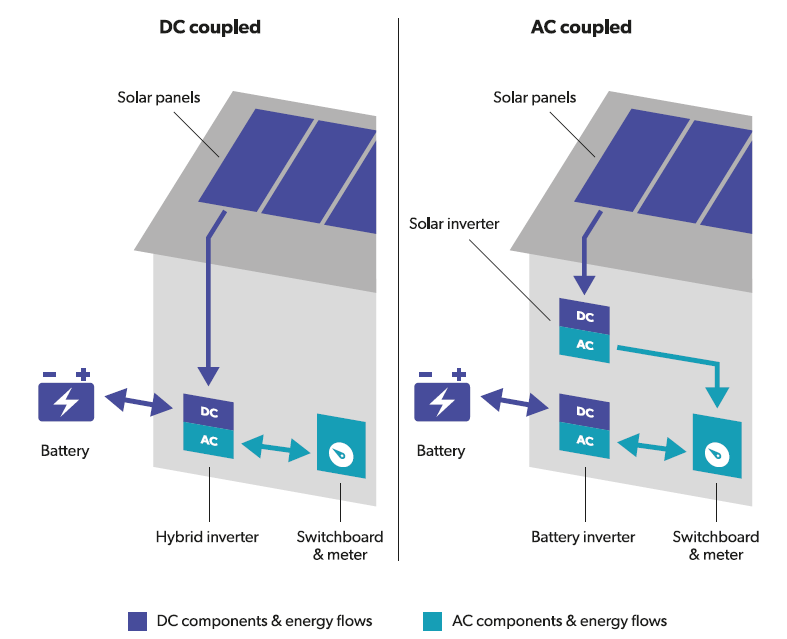 [Speaker Notes: https://blog.fluenceenergy.com/energy-storage-ac-dc-coupled-solar]
Sistemas fotovoltaicosComprende sistemas FV conectados a la red con o sin acumulador de baterías
Un sistema de almacenamiento de baterías en el lado de CC
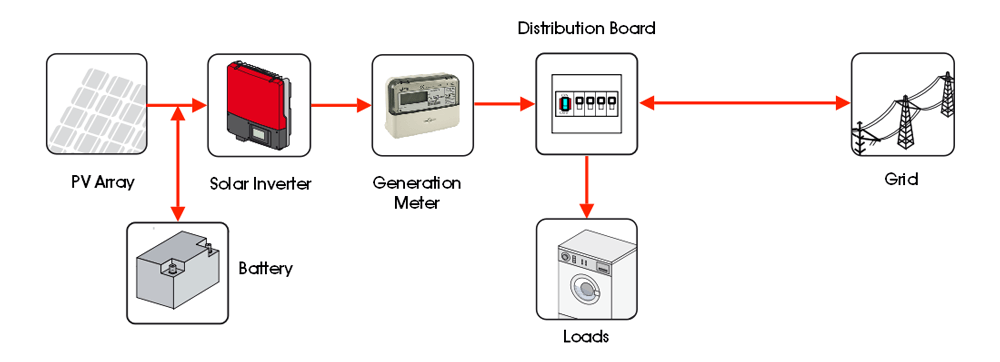 [Speaker Notes: https://blog.fluenceenergy.com/energy-storage-ac-dc-coupled-solar]
Sistemas fotovoltaicosComprende sistemas FV conectados a la red con o sin acumulador de baterías
Un sistema de almacenamiento de baterías en el lado CA
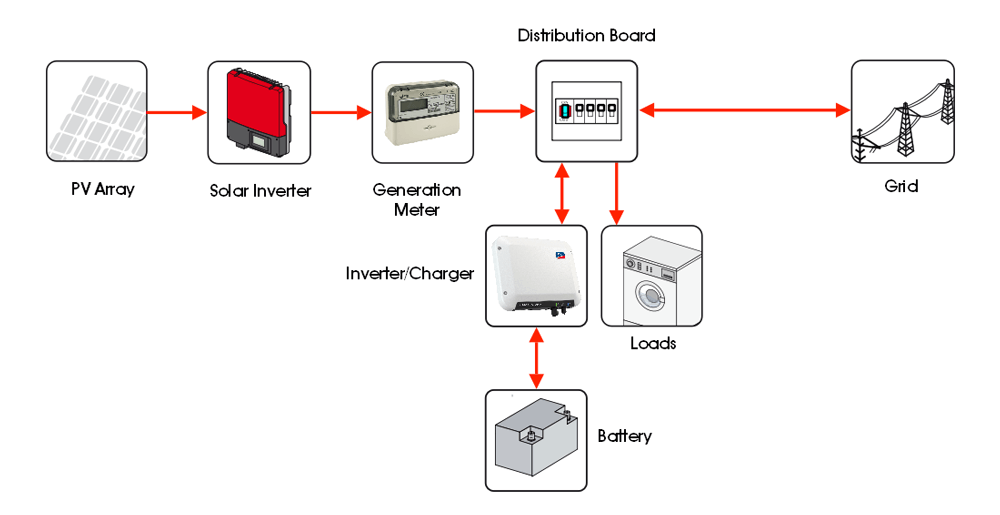 [Speaker Notes: Guidelines for the Trainer

This .ppt file is a template to be used from VET providers in order for them to prepare the training material. 

We suggest 30 up to 40 .ppt slides for one (1) hour of the training program. 

There are 3 predefined slides to be filled in by you, entitled “Module Objectives”, “Conclusion”, “End of module”. 

Material should be sent in editable format. 

Suggested font: Arial
Required font size: 16
Suggested line spacing: 1,5
ppt/pptx file should have a clear structure and defined units and unique slide titles
ppt/pptx slide contents should not exceed the predefined margins
Images, diagrams etc should be accompanied with a description
If you want to include comprehension questions (multiple choice, multiple responses, true/false, matching etc.) to enhance users’ understanding of the theory, you should embody them in the ppt/pptx file.
Questions that will be used for self assessment and final assessment quizzes should follow a predefined format that will be sent from SQLearn in an .xls file]
Sistemas fotovoltaicosComprende sistemas FV conectados a la red con o sin acumulador de baterías
Un sistema de almacenamiento de baterías en el lado CA que incluye COPIA DE SEGURIDAD
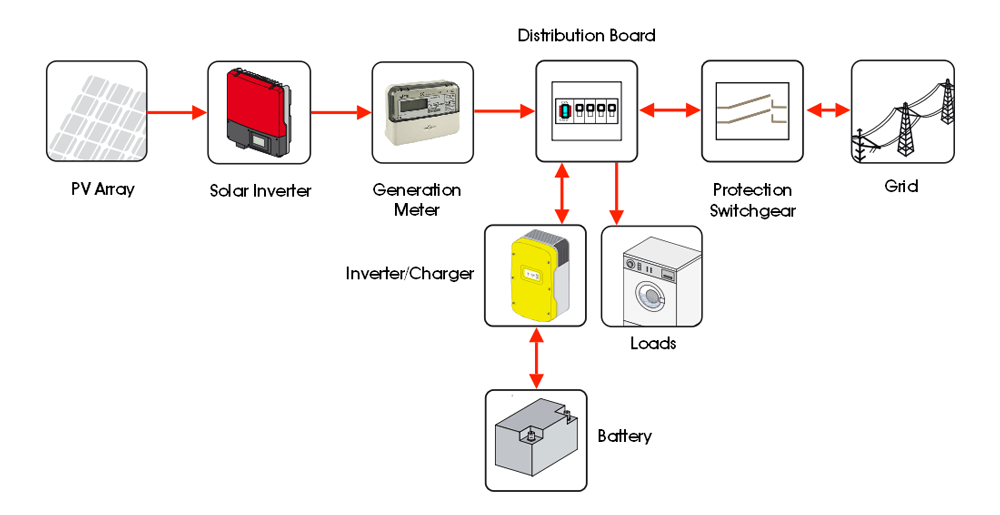 [Speaker Notes: Guidelines for the Trainer

This .ppt file is a template to be used from VET providers in order for them to prepare the training material. 

We suggest 30 up to 40 .ppt slides for one (1) hour of the training program. 

There are 3 predefined slides to be filled in by you, entitled “Module Objectives”, “Conclusion”, “End of module”. 

Material should be sent in editable format. 

Suggested font: Arial
Required font size: 16
Suggested line spacing: 1,5
ppt/pptx file should have a clear structure and defined units and unique slide titles
ppt/pptx slide contents should not exceed the predefined margins
Images, diagrams etc should be accompanied with a description
If you want to include comprehension questions (multiple choice, multiple responses, true/false, matching etc.) to enhance users’ understanding of the theory, you should embody them in the ppt/pptx file.
Questions that will be used for self assessment and final assessment quizzes should follow a predefined format that will be sent from SQLearn in an .xls file]
Sistemas fotovoltaicosComprende sistemas FV conectados a la red con o sin acumulador de baterías
Dimensionamiento de la batería en sistemas conectados a la red
Componentes
Determinar los requerimientos de energía
Determinar las cargas individuales y el tiempo de funcionamiento
[Speaker Notes: Guidelines for the Trainer

This .ppt file is a template to be used from VET providers in order for them to prepare the training material. 

We suggest 30 up to 40 .ppt slides for one (1) hour of the training program. 

There are 3 predefined slides to be filled in by you, entitled “Module Objectives”, “Conclusion”, “End of module”. 

Material should be sent in editable format. 

Suggested font: Arial
Required font size: 16
Suggested line spacing: 1,5
ppt/pptx file should have a clear structure and defined units and unique slide titles
ppt/pptx slide contents should not exceed the predefined margins
Images, diagrams etc should be accompanied with a description
If you want to include comprehension questions (multiple choice, multiple responses, true/false, matching etc.) to enhance users’ understanding of the theory, you should embody them in the ppt/pptx file.
Questions that will be used for self assessment and final assessment quizzes should follow a predefined format that will be sent from SQLearn in an .xls file]
Sistemas fotovoltaicosComprende sistemas FV conectados a la red con o sin acumulador de baterías
Dimensionamiento de la batería en sistemas conectados a la red
Determinar las necesidades energéticas (p.ej. EL = 10 kWh) o las cargas
[Speaker Notes: Guidelines for the Trainer

This .ppt file is a template to be used from VET providers in order for them to prepare the training material. 

We suggest 30 up to 40 .ppt slides for one (1) hour of the training program. 

There are 3 predefined slides to be filled in by you, entitled “Module Objectives”, “Conclusion”, “End of module”. 

Material should be sent in editable format. 

Suggested font: Arial
Required font size: 16
Suggested line spacing: 1,5
ppt/pptx file should have a clear structure and defined units and unique slide titles
ppt/pptx slide contents should not exceed the predefined margins
Images, diagrams etc should be accompanied with a description
If you want to include comprehension questions (multiple choice, multiple responses, true/false, matching etc.) to enhance users’ understanding of the theory, you should embody them in the ppt/pptx file.
Questions that will be used for self assessment and final assessment quizzes should follow a predefined format that will be sent from SQLearn in an .xls file]
Sistemas fotovoltaicosComprende sistemas FV conectados a la red con o sin acumulador de baterías
Dimensionamiento de la batería en sistemas conectados a la red
Capacidad de la batería
[Speaker Notes: Guidelines for the Trainer

This .ppt file is a template to be used from VET providers in order for them to prepare the training material. 

We suggest 30 up to 40 .ppt slides for one (1) hour of the training program. 

There are 3 predefined slides to be filled in by you, entitled “Module Objectives”, “Conclusion”, “End of module”. 

Material should be sent in editable format. 

Suggested font: Arial
Required font size: 16
Suggested line spacing: 1,5
ppt/pptx file should have a clear structure and defined units and unique slide titles
ppt/pptx slide contents should not exceed the predefined margins
Images, diagrams etc should be accompanied with a description
If you want to include comprehension questions (multiple choice, multiple responses, true/false, matching etc.) to enhance users’ understanding of the theory, you should embody them in the ppt/pptx file.
Questions that will be used for self assessment and final assessment quizzes should follow a predefined format that will be sent from SQLearn in an .xls file]
Sistemas fotovoltaicosComprende sistemas FV conectados a la red con o sin acumulador de baterías
Cálculo de conjunto FV en sistemas conectados a la red
Adoptar un modelo de inversor de potencia Pac
La potencia máxima del sistema FV es Pp
La potencia máxima de un módulo FV es Pm
Determinar el número de módulos N
[Speaker Notes: Guidelines for the Trainer

This .ppt file is a template to be used from VET providers in order for them to prepare the training material. 

We suggest 30 up to 40 .ppt slides for one (1) hour of the training program. 

There are 3 predefined slides to be filled in by you, entitled “Module Objectives”, “Conclusion”, “End of module”. 

Material should be sent in editable format. 

Suggested font: Arial
Required font size: 16
Suggested line spacing: 1,5
ppt/pptx file should have a clear structure and defined units and unique slide titles
ppt/pptx slide contents should not exceed the predefined margins
Images, diagrams etc should be accompanied with a description
If you want to include comprehension questions (multiple choice, multiple responses, true/false, matching etc.) to enhance users’ understanding of the theory, you should embody them in the ppt/pptx file.
Questions that will be used for self assessment and final assessment quizzes should follow a predefined format that will be sent from SQLearn in an .xls file]
Sistemas fotovoltaicosComprende sistemas FV conectados a la red con o sin acumulador de baterías
Cálculo de conjunto FV en sistemas conectados a la red
Rangos de tensión
[Speaker Notes: Guidelines for the Trainer

This .ppt file is a template to be used from VET providers in order for them to prepare the training material. 

We suggest 30 up to 40 .ppt slides for one (1) hour of the training program. 

There are 3 predefined slides to be filled in by you, entitled “Module Objectives”, “Conclusion”, “End of module”. 

Material should be sent in editable format. 

Suggested font: Arial
Required font size: 16
Suggested line spacing: 1,5
ppt/pptx file should have a clear structure and defined units and unique slide titles
ppt/pptx slide contents should not exceed the predefined margins
Images, diagrams etc should be accompanied with a description
If you want to include comprehension questions (multiple choice, multiple responses, true/false, matching etc.) to enhance users’ understanding of the theory, you should embody them in the ppt/pptx file.
Questions that will be used for self assessment and final assessment quizzes should follow a predefined format that will be sent from SQLearn in an .xls file]
Sistemas fotovoltaicosComprende sistemas FV conectados a la red con o sin acumulador de baterías
Cálculo de conjunto FV en sistemas conectados a la red
Rango de corriente
[Speaker Notes: Guidelines for the Trainer

This .ppt file is a template to be used from VET providers in order for them to prepare the training material. 

We suggest 30 up to 40 .ppt slides for one (1) hour of the training program. 

There are 3 predefined slides to be filled in by you, entitled “Module Objectives”, “Conclusion”, “End of module”. 

Material should be sent in editable format. 

Suggested font: Arial
Required font size: 16
Suggested line spacing: 1,5
ppt/pptx file should have a clear structure and defined units and unique slide titles
ppt/pptx slide contents should not exceed the predefined margins
Images, diagrams etc should be accompanied with a description
If you want to include comprehension questions (multiple choice, multiple responses, true/false, matching etc.) to enhance users’ understanding of the theory, you should embody them in the ppt/pptx file.
Questions that will be used for self assessment and final assessment quizzes should follow a predefined format that will be sent from SQLearn in an .xls file]
Sistemas fotovoltaicosComprende sistemas FV conectados a la red con o sin acumulador de baterías
Cálculo de conjunto FV en sistemas conectados a la red
Configuración final
El número de módulos FV en serie y en paralelo viene determinado por los números Ns y Np previamente determinados
[Speaker Notes: Guidelines for the Trainer

This .ppt file is a template to be used from VET providers in order for them to prepare the training material. 

We suggest 30 up to 40 .ppt slides for one (1) hour of the training program. 

There are 3 predefined slides to be filled in by you, entitled “Module Objectives”, “Conclusion”, “End of module”. 

Material should be sent in editable format. 

Suggested font: Arial
Required font size: 16
Suggested line spacing: 1,5
ppt/pptx file should have a clear structure and defined units and unique slide titles
ppt/pptx slide contents should not exceed the predefined margins
Images, diagrams etc should be accompanied with a description
If you want to include comprehension questions (multiple choice, multiple responses, true/false, matching etc.) to enhance users’ understanding of the theory, you should embody them in the ppt/pptx file.
Questions that will be used for self assessment and final assessment quizzes should follow a predefined format that will be sent from SQLearn in an .xls file]
Sistemas fotovoltaicosComprende sistemas FV conectados a la red con o sin acumulador de baterías
Principales características de los módulos e inversores
Módulos fotovoltaicos
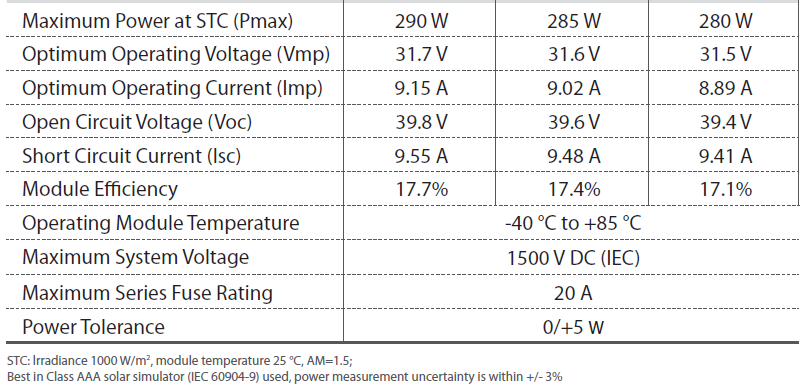 [Speaker Notes: Guidelines for the Trainer

This .ppt file is a template to be used from VET providers in order for them to prepare the training material. 

We suggest 30 up to 40 .ppt slides for one (1) hour of the training program. 

There are 3 predefined slides to be filled in by you, entitled “Module Objectives”, “Conclusion”, “End of module”. 

Material should be sent in editable format. 

Suggested font: Arial
Required font size: 16
Suggested line spacing: 1,5
ppt/pptx file should have a clear structure and defined units and unique slide titles
ppt/pptx slide contents should not exceed the predefined margins
Images, diagrams etc should be accompanied with a description
If you want to include comprehension questions (multiple choice, multiple responses, true/false, matching etc.) to enhance users’ understanding of the theory, you should embody them in the ppt/pptx file.
Questions that will be used for self assessment and final assessment quizzes should follow a predefined format that will be sent from SQLearn in an .xls file]
Sistemas fotovoltaicosComprende sistemas FV conectados a la red con o sin acumulador de baterías
Principales características de los módulos e inversores
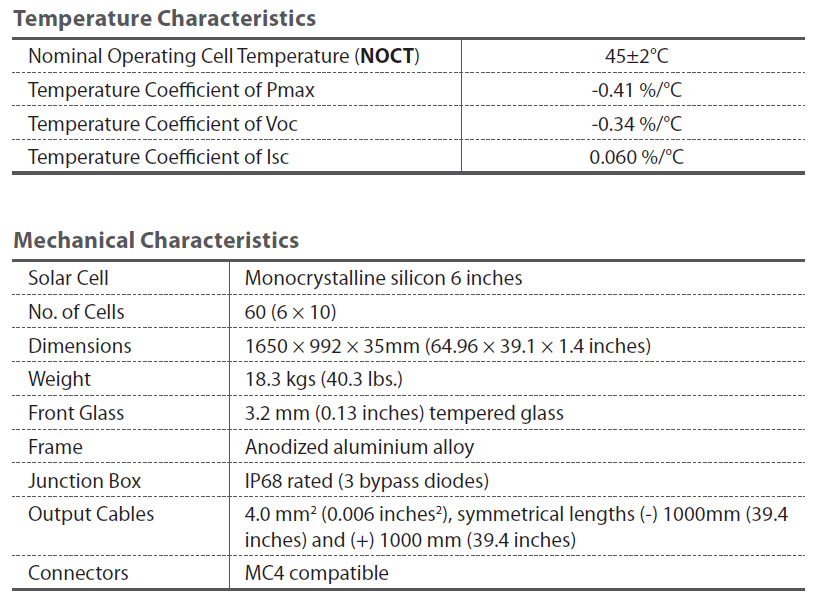 módulos fotovoltaicos
[Speaker Notes: Guidelines for the Trainer

This .ppt file is a template to be used from VET providers in order for them to prepare the training material. 

We suggest 30 up to 40 .ppt slides for one (1) hour of the training program. 

There are 3 predefined slides to be filled in by you, entitled “Module Objectives”, “Conclusion”, “End of module”. 

Material should be sent in editable format. 

Suggested font: Arial
Required font size: 16
Suggested line spacing: 1,5
ppt/pptx file should have a clear structure and defined units and unique slide titles
ppt/pptx slide contents should not exceed the predefined margins
Images, diagrams etc should be accompanied with a description
If you want to include comprehension questions (multiple choice, multiple responses, true/false, matching etc.) to enhance users’ understanding of the theory, you should embody them in the ppt/pptx file.
Questions that will be used for self assessment and final assessment quizzes should follow a predefined format that will be sent from SQLearn in an .xls file]
Sistemas fotovoltaicosComprende sistemas FV conectados a la red con o sin acumulador de baterías
Principales características de los módulos e inversores
Módulos FV. Rasgos cualitativos
Eficiencia (alta o baja)
Resistente a PID
Certificaciones y normas
Garantía
[Speaker Notes: Guidelines for the Trainer

This .ppt file is a template to be used from VET providers in order for them to prepare the training material. 

We suggest 30 up to 40 .ppt slides for one (1) hour of the training program. 

There are 3 predefined slides to be filled in by you, entitled “Module Objectives”, “Conclusion”, “End of module”. 

Material should be sent in editable format. 

Suggested font: Arial
Required font size: 16
Suggested line spacing: 1,5
ppt/pptx file should have a clear structure and defined units and unique slide titles
ppt/pptx slide contents should not exceed the predefined margins
Images, diagrams etc should be accompanied with a description
If you want to include comprehension questions (multiple choice, multiple responses, true/false, matching etc.) to enhance users’ understanding of the theory, you should embody them in the ppt/pptx file.
Questions that will be used for self assessment and final assessment quizzes should follow a predefined format that will be sent from SQLearn in an .xls file]
Sistemas fotovoltaicosComprende sistemas FV conectados a la red con o sin acumulador de baterías
Principales características de los módulos e inversores
inversores fotovoltaicos
Potencia nominal de CA
Tensión nominal de entrada
Rango de tensión MPP
Tensión máxima de entrada
Corriente máxima de entrada
Número de MPPT 
Eficiencia máxima
Eficiencia europea
Topología del inversor
Certificados y cumplimiento de normas
Interfaces
Garantía
[Speaker Notes: Guidelines for the Trainer

This .ppt file is a template to be used from VET providers in order for them to prepare the training material. 

We suggest 30 up to 40 .ppt slides for one (1) hour of the training program. 

There are 3 predefined slides to be filled in by you, entitled “Module Objectives”, “Conclusion”, “End of module”. 

Material should be sent in editable format. 

Suggested font: Arial
Required font size: 16
Suggested line spacing: 1,5
ppt/pptx file should have a clear structure and defined units and unique slide titles
ppt/pptx slide contents should not exceed the predefined margins
Images, diagrams etc should be accompanied with a description
If you want to include comprehension questions (multiple choice, multiple responses, true/false, matching etc.) to enhance users’ understanding of the theory, you should embody them in the ppt/pptx file.
Questions that will be used for self assessment and final assessment quizzes should follow a predefined format that will be sent from SQLearn in an .xls file]
Sistemas fotovoltaicosComprende sistemas FV conectados a la red con o sin acumulador de baterías
Configuración de sistemas fotovoltaicos conectados a la red con o sin acumulador de baterías
Módulos FV: Número de módulos en serie y en paralelo
Módulos FV: Orientación y ángulo de inclinación
Módulos FV: Montaje en bastidor o empotrado, distancia entre hileras
Inversor: configuración de varios parámetros
Batería: tipo de batería, capacidad, DOD
[Speaker Notes: Guidelines for the Trainer

This .ppt file is a template to be used from VET providers in order for them to prepare the training material. 

We suggest 30 up to 40 .ppt slides for one (1) hour of the training program. 

There are 3 predefined slides to be filled in by you, entitled “Module Objectives”, “Conclusion”, “End of module”. 

Material should be sent in editable format. 

Suggested font: Arial
Required font size: 16
Suggested line spacing: 1,5
ppt/pptx file should have a clear structure and defined units and unique slide titles
ppt/pptx slide contents should not exceed the predefined margins
Images, diagrams etc should be accompanied with a description
If you want to include comprehension questions (multiple choice, multiple responses, true/false, matching etc.) to enhance users’ understanding of the theory, you should embody them in the ppt/pptx file.
Questions that will be used for self assessment and final assessment quizzes should follow a predefined format that will be sent from SQLearn in an .xls file]
Objetivos del módulo
Ya ha completado el módulo 2.1 "Comprender las instalaciones fotovoltaicas conectadas a la red con o sin acumulador" y puede:

comprender la necesidad de almacenamiento en sistemas fotovoltaicos conectados a la red 
entender el tamaño de la batería en sistemas conectados a la red
comprender el dimensionamiento de los paneles fotovoltaicos en los sistemas conectados a la red
conocer las principales características de los módulos fotovoltaicos y los inversores
ser capaz de configurar un sistema FV conectado a la red
[Speaker Notes: Guidelines for the Trainer

This .ppt file is a template to be used from VET providers in order for them to prepare the training material. 

We suggest 30 up to 40 .ppt slides for one (1) hour of the training program. 

There are 3 predefined slides to be filled in by you, entitled “Module Objectives”, “Conclusion”, “End of module”. 

Material should be sent in editable format. 

Suggested font: Arial
Required font size: 16
Suggested line spacing: 1,5
ppt/pptx file should have a clear structure and defined units and unique slide titles
ppt/pptx slide contents should not exceed the predefined margins
Images, diagrams etc should be accompanied with a description
If you want to include comprehension questions (multiple choice, multiple responses, true/false, matching etc.) to enhance users’ understanding of the theory, you should embody them in the ppt/pptx file.
Questions that will be used for self assessment and final assessment quizzes should follow a predefined format that will be sent from SQLearn in an .xls file]
Gracias por su atención